Solide cristallin
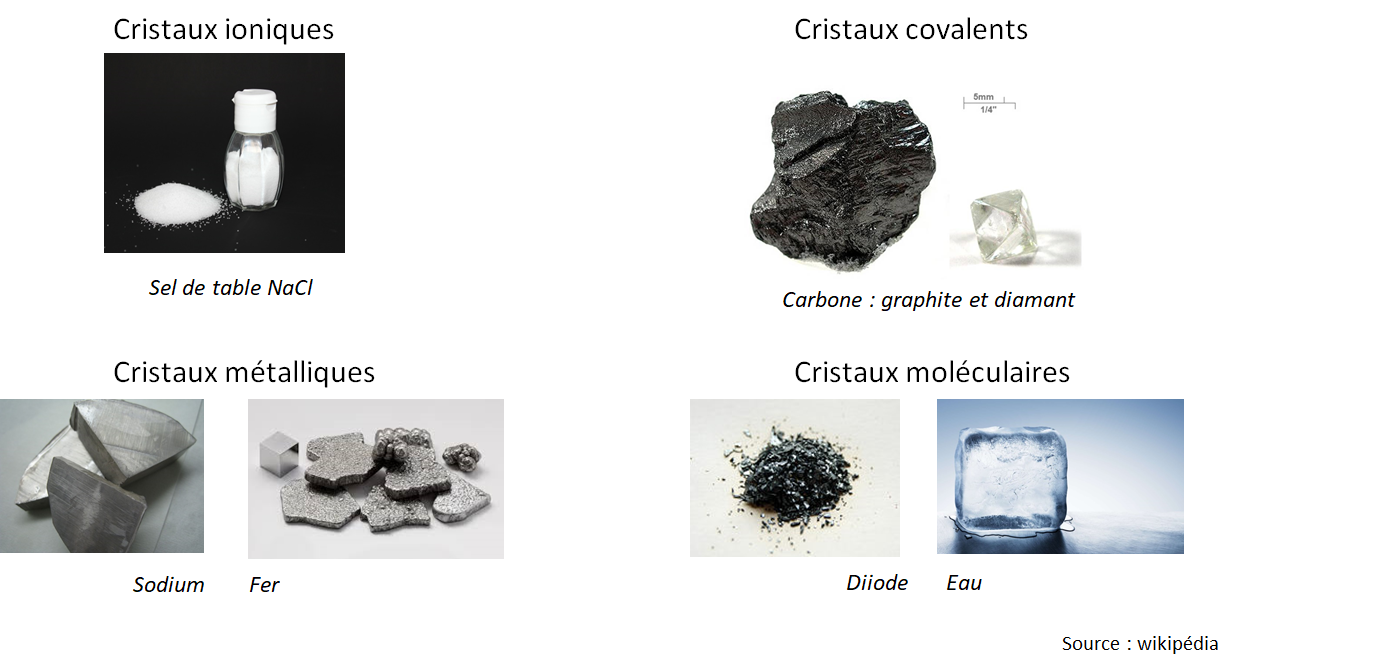 Source : Wikipedia
Décrire une structure périodique
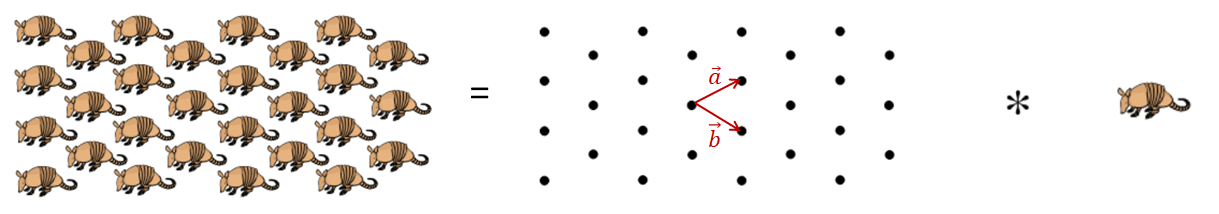 Empilement ABC
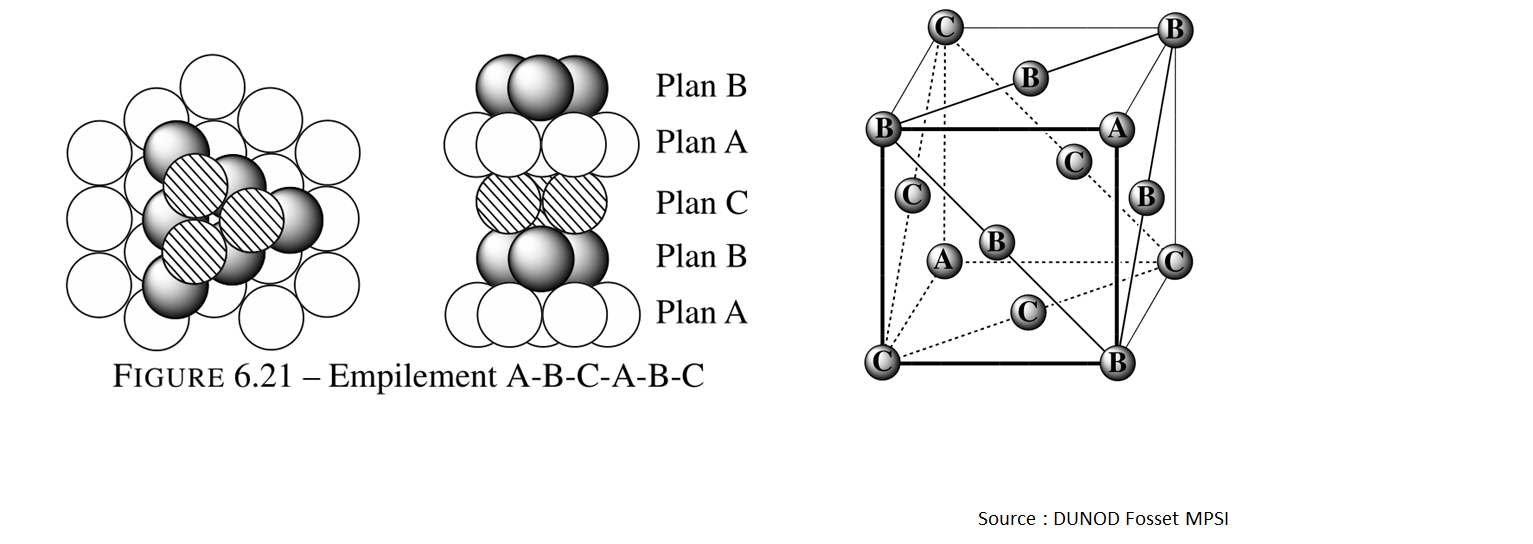 Source : Dunod Fosset MPSI
Décrire une structure périodique
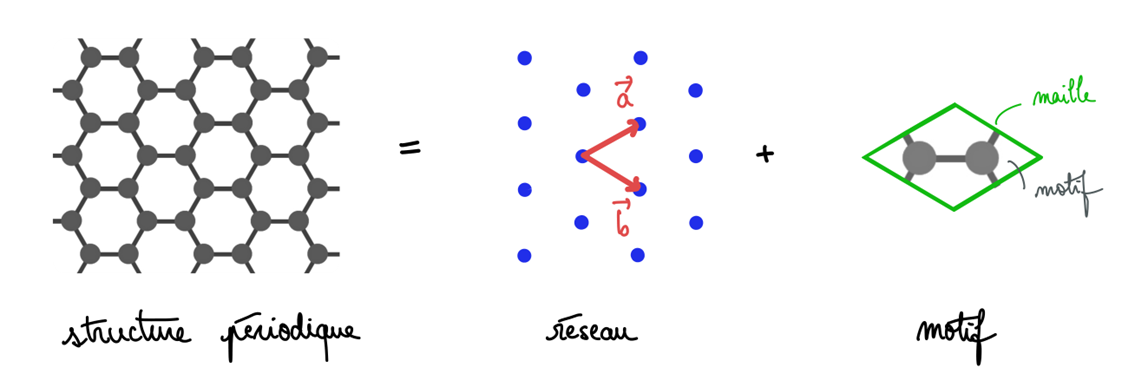 Alliage de titane
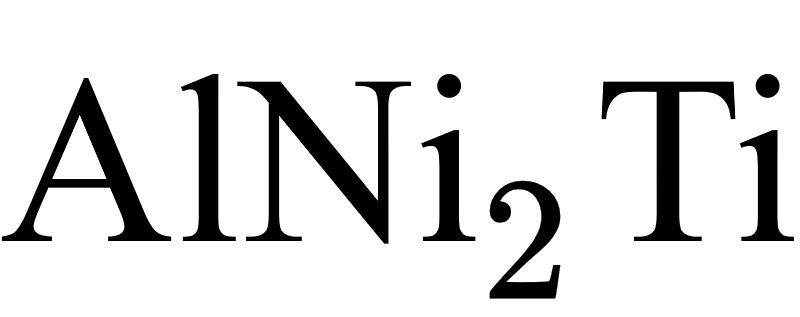 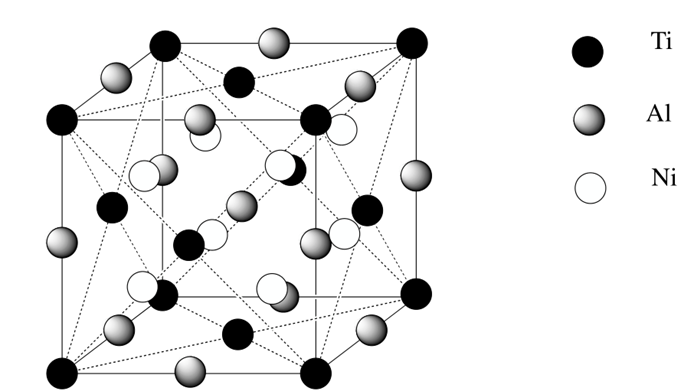 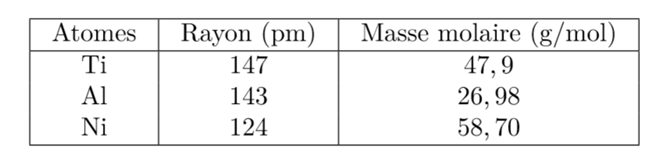 Cristal ionique
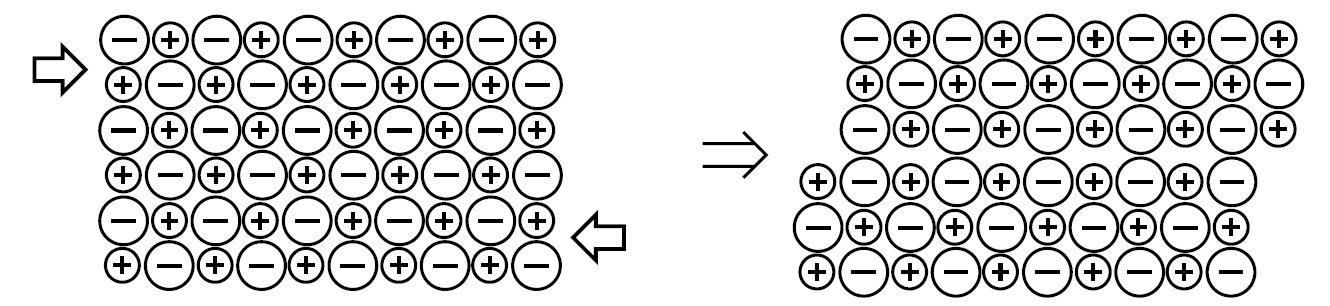